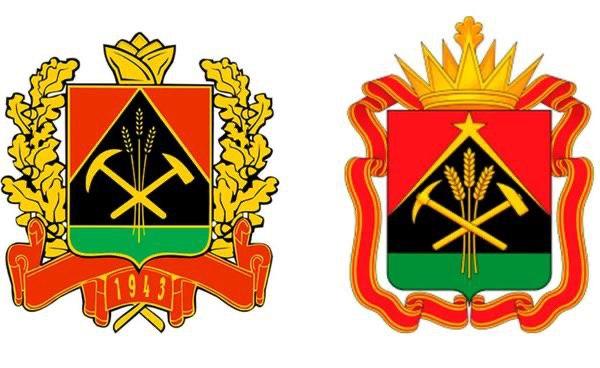 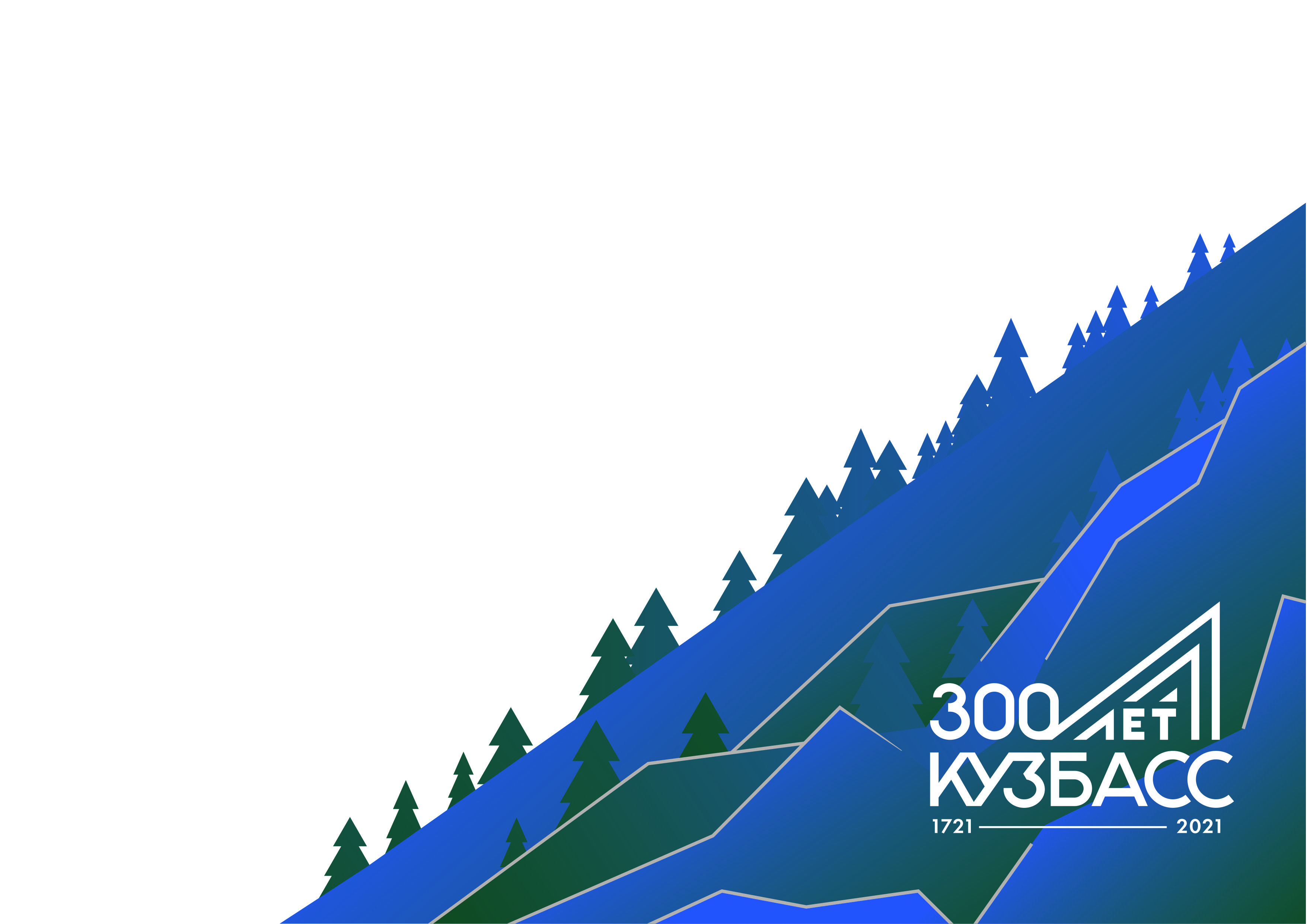 ДШИ 2020: от идеи роста – к технологии реализации

И.Е.Домогацкая, директор Федерального ресурсного информационно-аналитического центра художественного образования,
кандидат педагогических наук
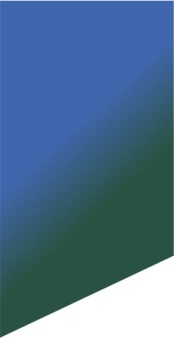 УКАЗ
 
ПРЕЗИДЕНТА РОССИЙСКОЙ ФЕДЕРАЦИИ
 
«О НАЦИОНАЛЬНЫХ ЦЕЛЯХ
РАЗВИТИЯ РОССИЙСКОЙ ФЕДЕРАЦИИ 
НА ПЕРИОД ДО 2030 ГОДА»

от 21 июля 2020 года № 474
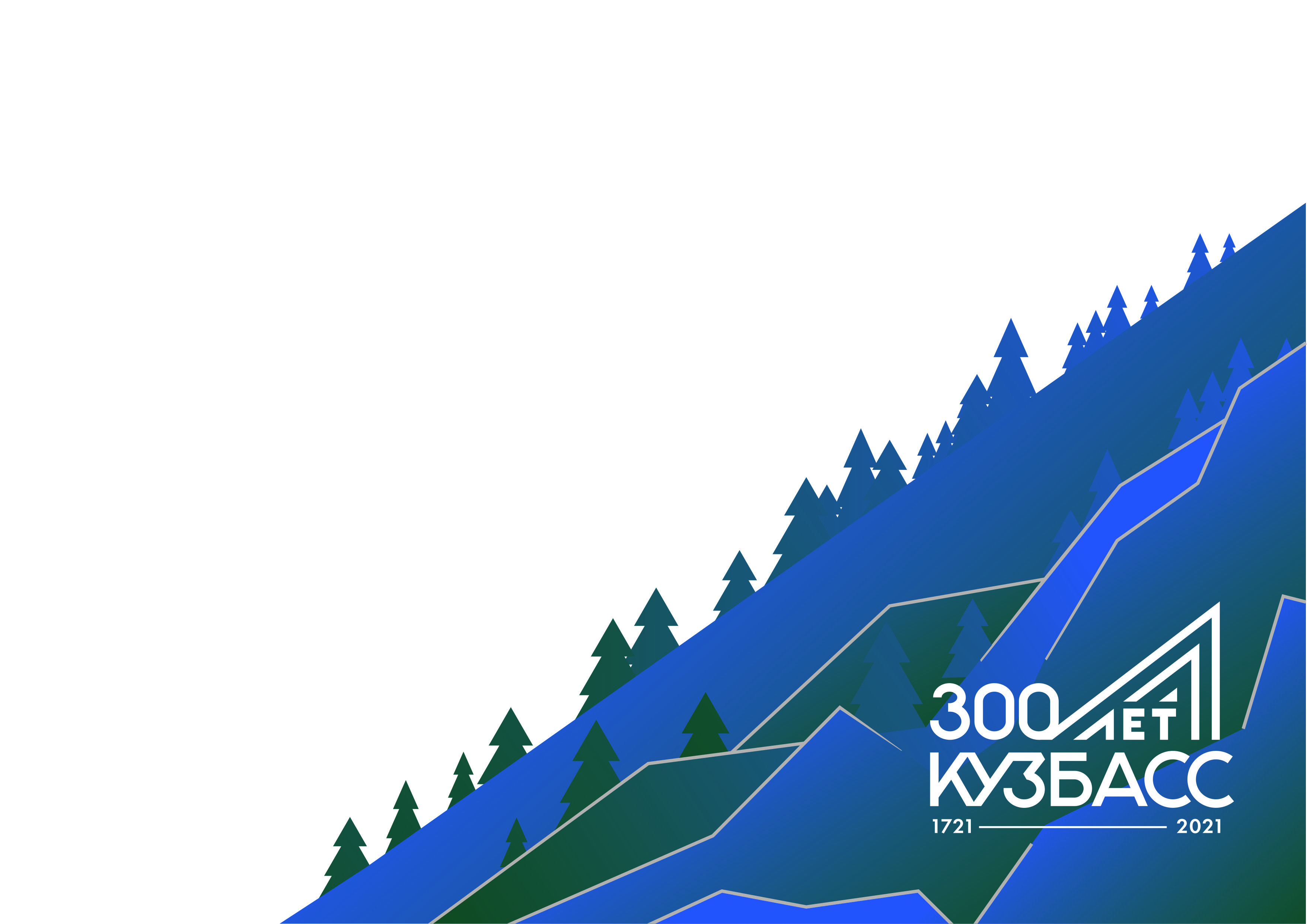 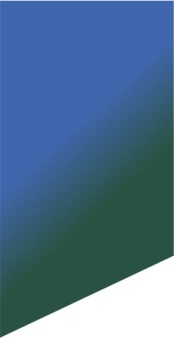 Определить следующие национальные цели развития Российской Федерации на период до 2030 года:
а) сохранение населения, здоровье и благополучие людей;
б) возможности для самореализации и развития талантов;
создание условий для воспитания гармонично развитой и социально 
ответственной личности на основе духовно-нравственных ценностей 
народов Российской Федерации, исторических и национально-
культурных традиций;
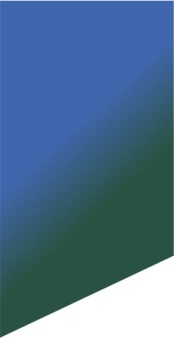 ОХВАТ ДЕТСКОГО НАСЕЛЕНИЯ РАБОТОЙ ДШИИ ПРЕДПРОФЕССИОНАЛЬНЫМИ ПРОГРАММАМИ (ПП) в 2019 году
Процент охвата работой ДШИ в 2019 году детей от 5 до 18 лет:
Саратовская область – 8,6
Тверская область – 7,6
Кемеровская область – 8,3
Точки роста
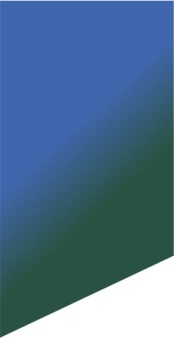 ПРЕДПРОФЕССИОНАЛЬНЫЕ 
И ОБЩЕРАЗВИВАЮЩИЕ ПРОГРАММЫ: РЕГИОНЫ
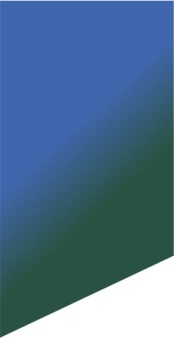 Федеральный закон от 31.07.2020 № 304-ФЗ «О внесении изменений в Федеральный закон «Об образовании в Российской Федерации» по вопросам воспитания обучающихся»
«воспитание - деятельность, направленная на развитие личности, создание условий для самоопределения и социализации обучающихся на основе социокультурных, духовно-нравственных ценностей и принятых в российском обществе правил и норм поведения в интересах человека, семьи, общества и государства, формирование у обучающихся чувства патриотизма, гражданственности, уважения к памяти защитников Отечества и подвигам Героев Отечества, закону и правопорядку, человеку труда и старшему поколению, взаимного уважения, бережного отношения к культурному наследию и традициям многонационального народа Российской Федерации, природе и окружающей среде;» (пункт 2) части 2).
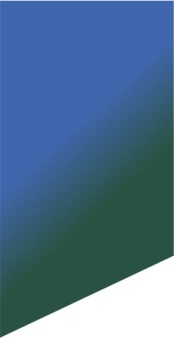 «9) образовательная программа - комплекс основных характеристик образования (объем, содержание, планируемые результаты) и организационно-педагогических условий, который представлен в виде учебного плана, календарного учебного графика, рабочих программ учебных предметов, курсов, дисциплин (модулей), иных компонентов, оценочных и методических материалов, а также в предусмотренных настоящим  Федеральным законом  случаях   в виде рабочей программы  воспитания, календарного плана воспитательной работы, форм аттестации;»
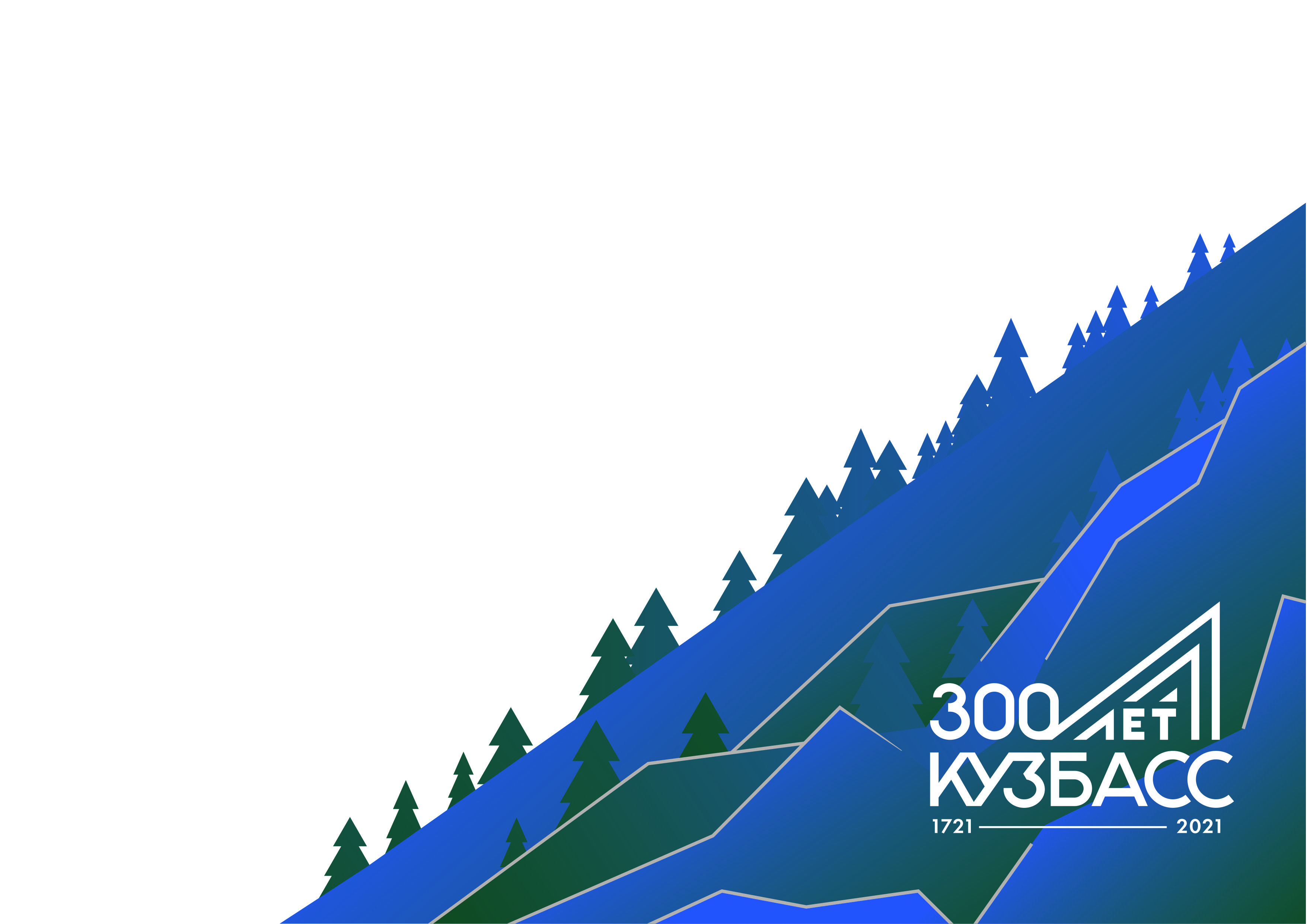 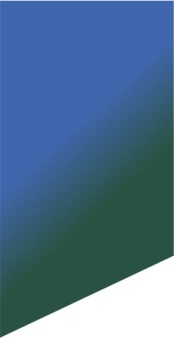 «Статья 121.  Общие     требования    к   организации      воспитания обучающихся
 
Воспитание обучающихся при освоении ими основных образовательных программ в организациях, осуществляющих образовательную деятельность, осуществляется на основе включаемых в образовательную программу рабочей программы воспитания и календарного плана воспитательной работы, разрабатываемых и утверждаемых такими организациями самостоятельно, если иное не установлено настоящим Федеральным законом.
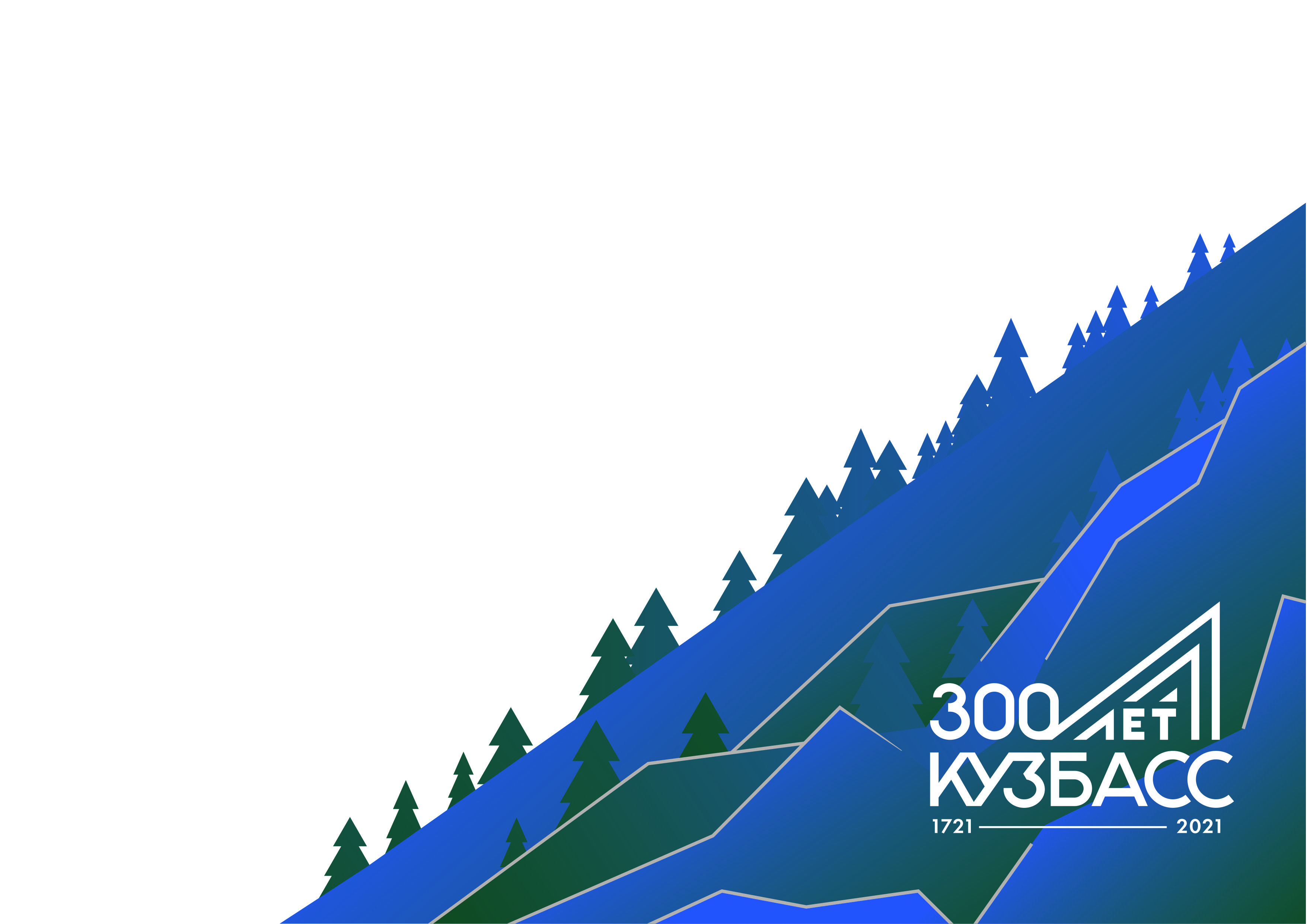 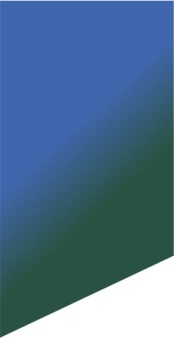 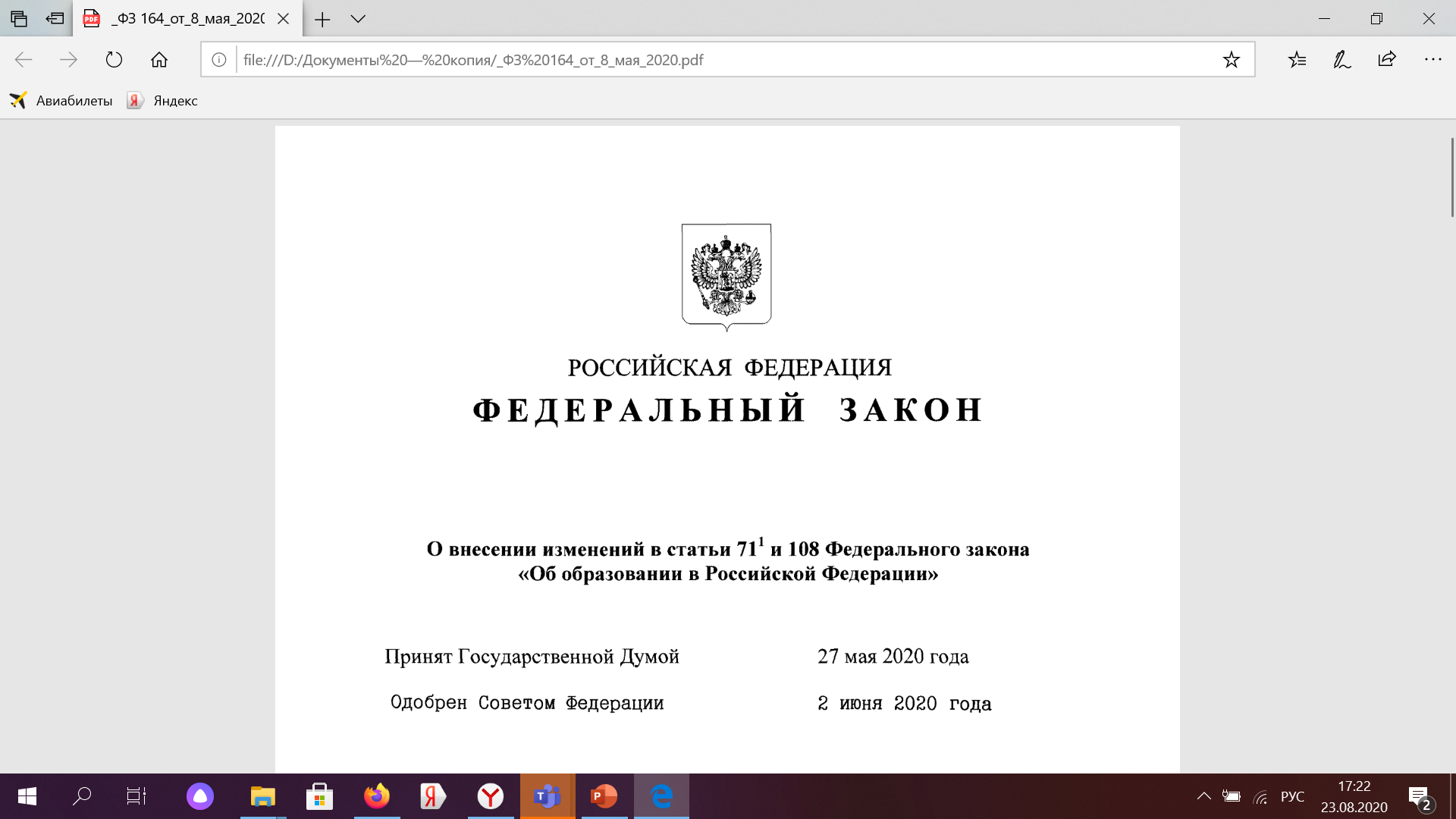 ФЗ 164 от 08.05.2020
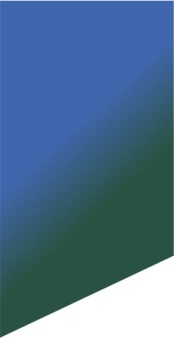 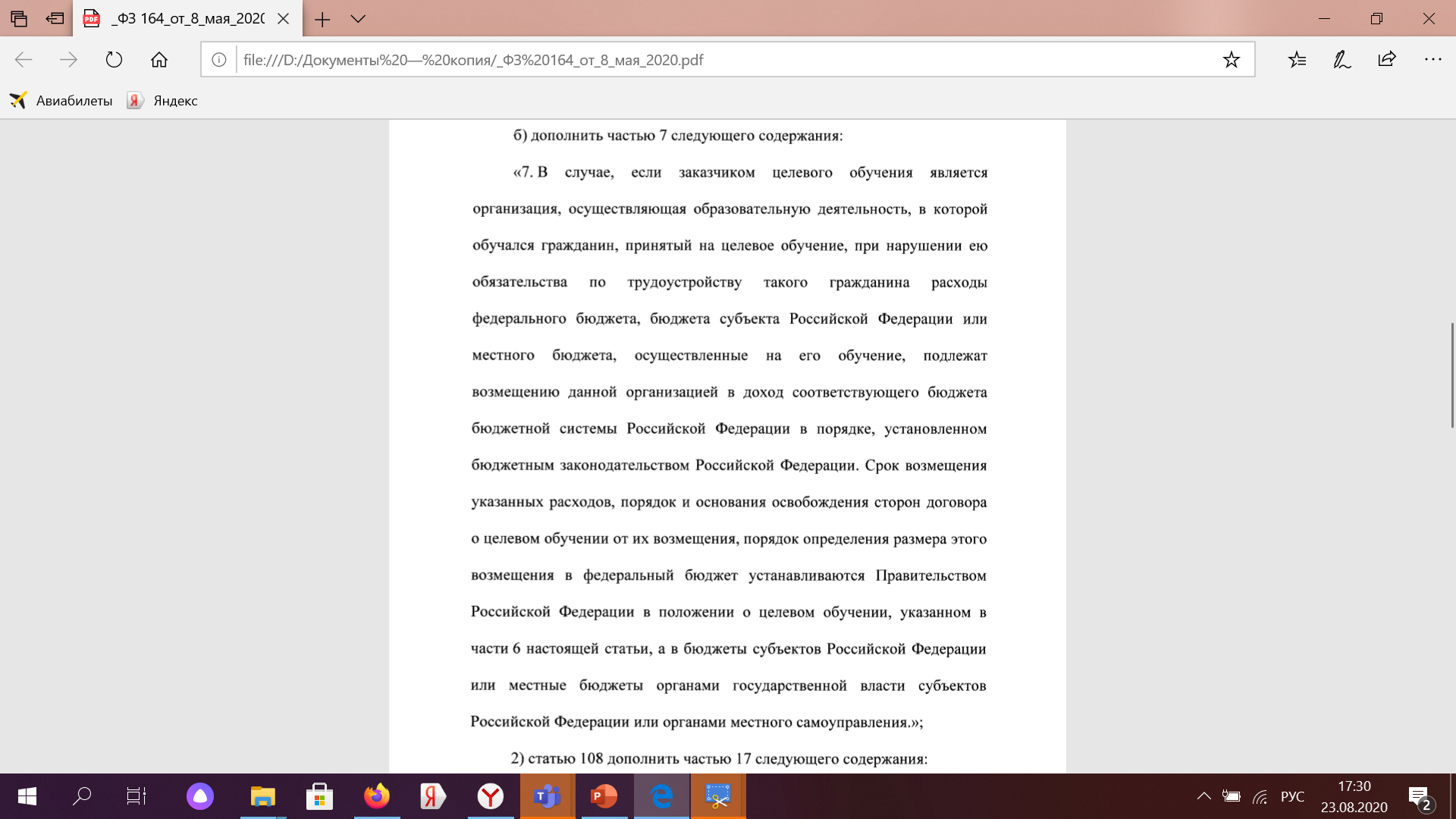 Статью 71 дополнить частью 7
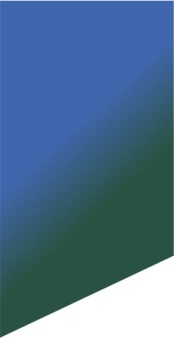 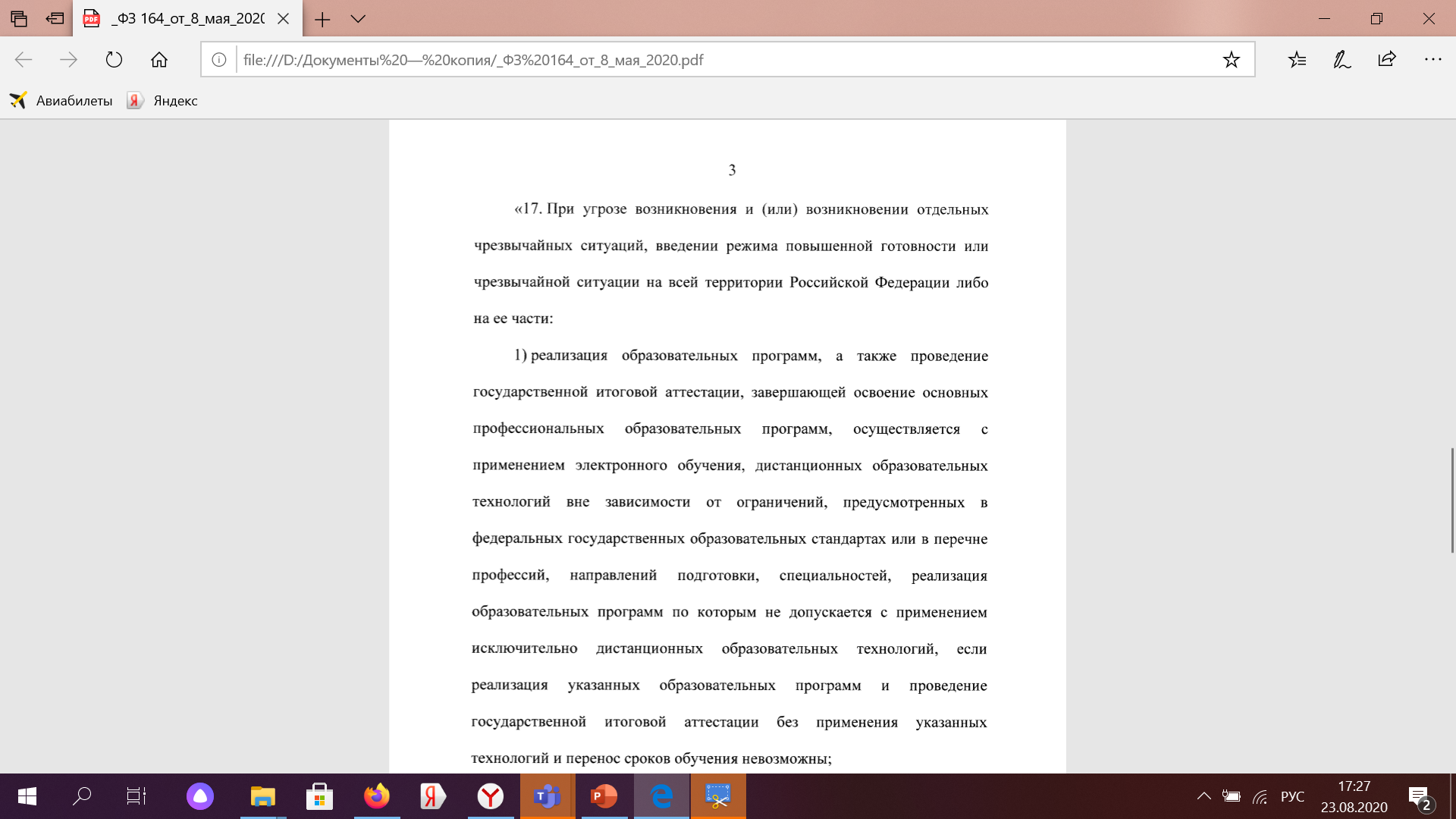 Статью 108 дополнить частью 17
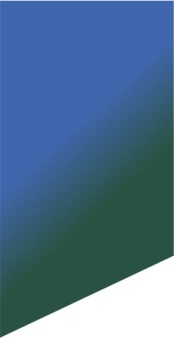 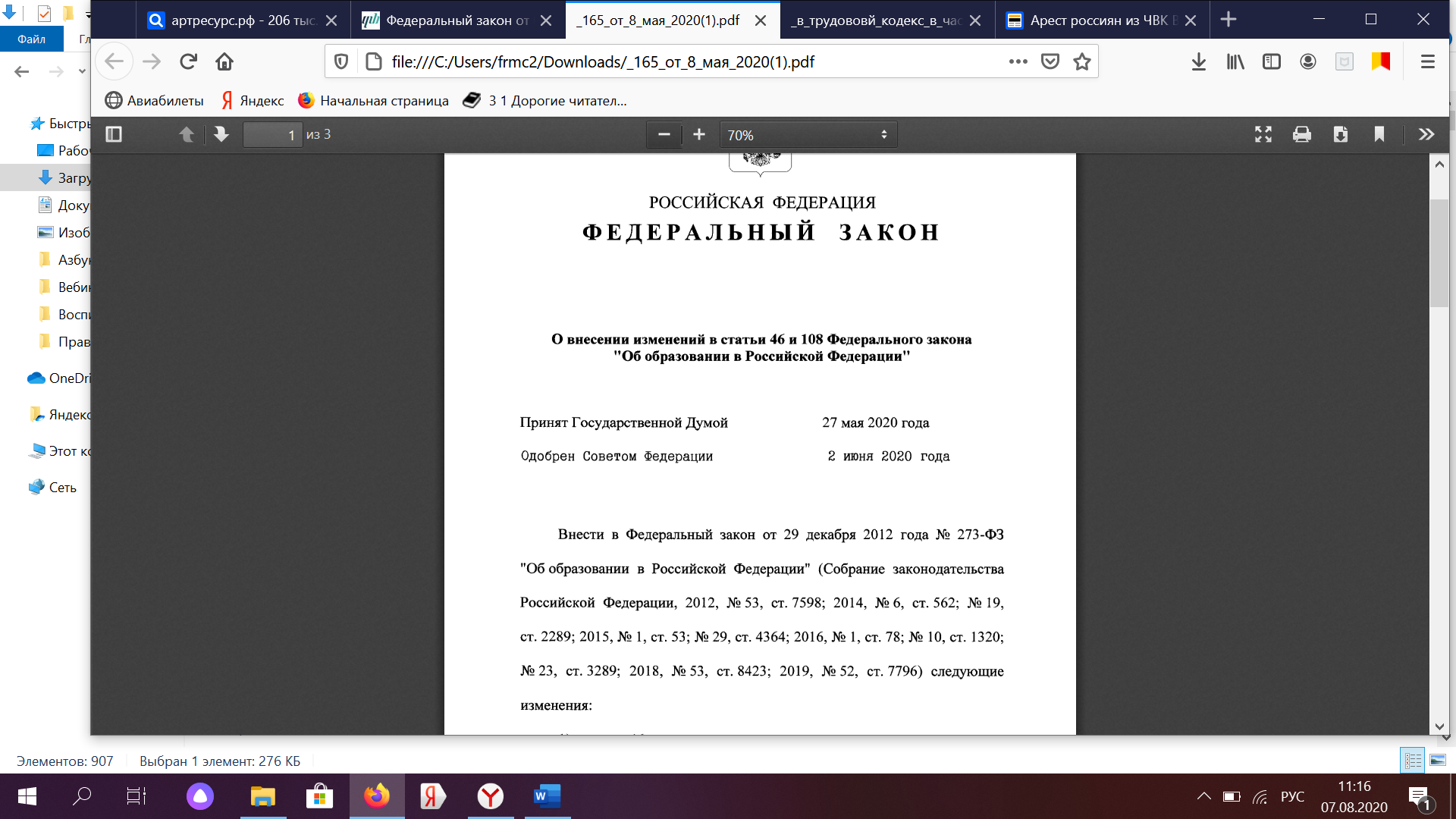 ФЗ 165 от 08.05.2020
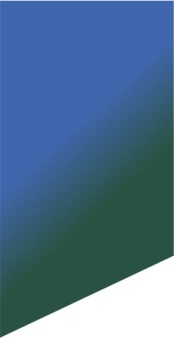 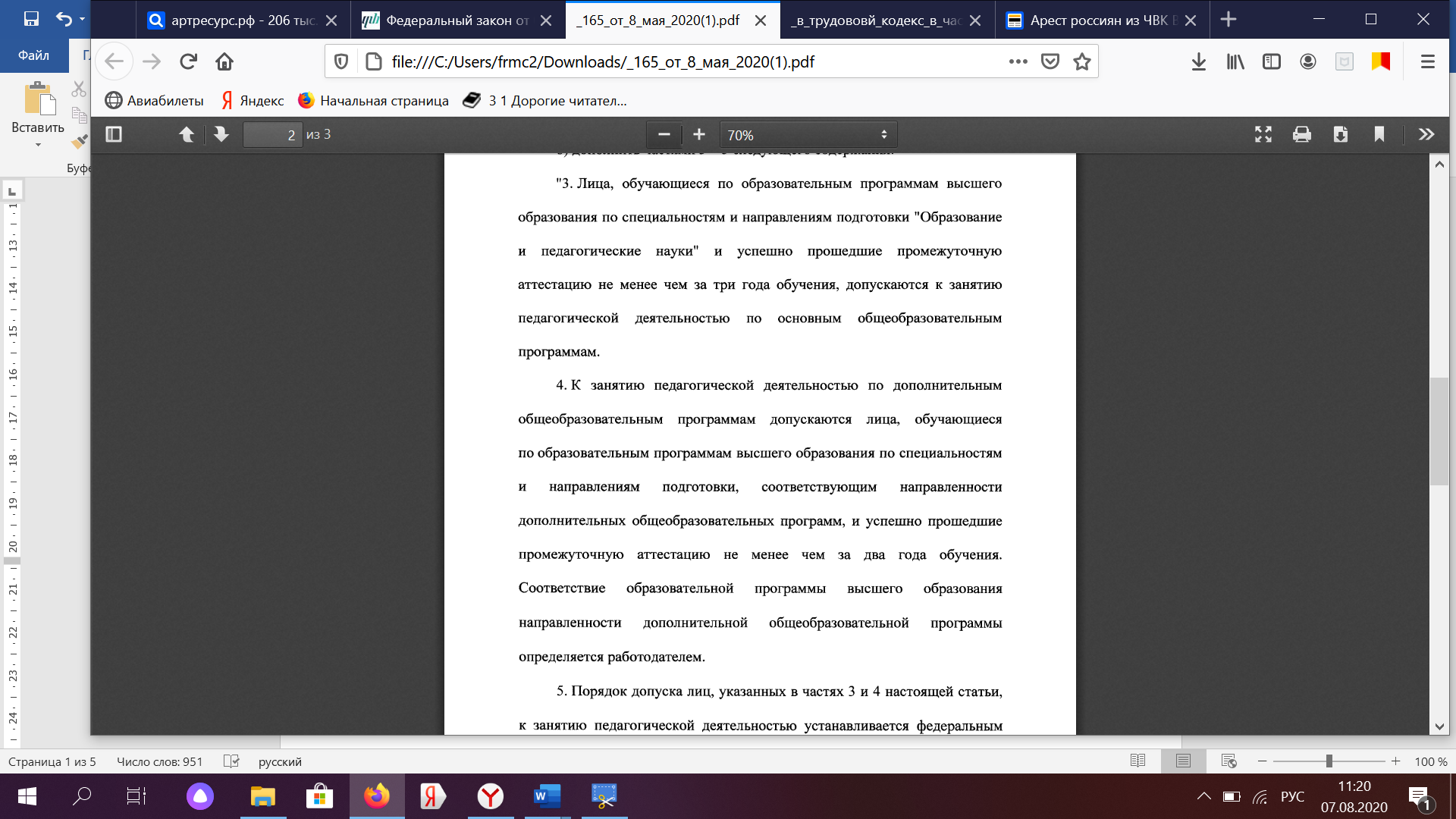 Статья 46 дополнена
частями 3, 4, 5
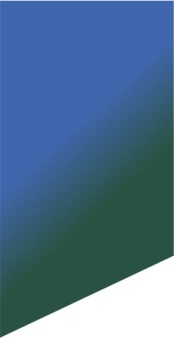 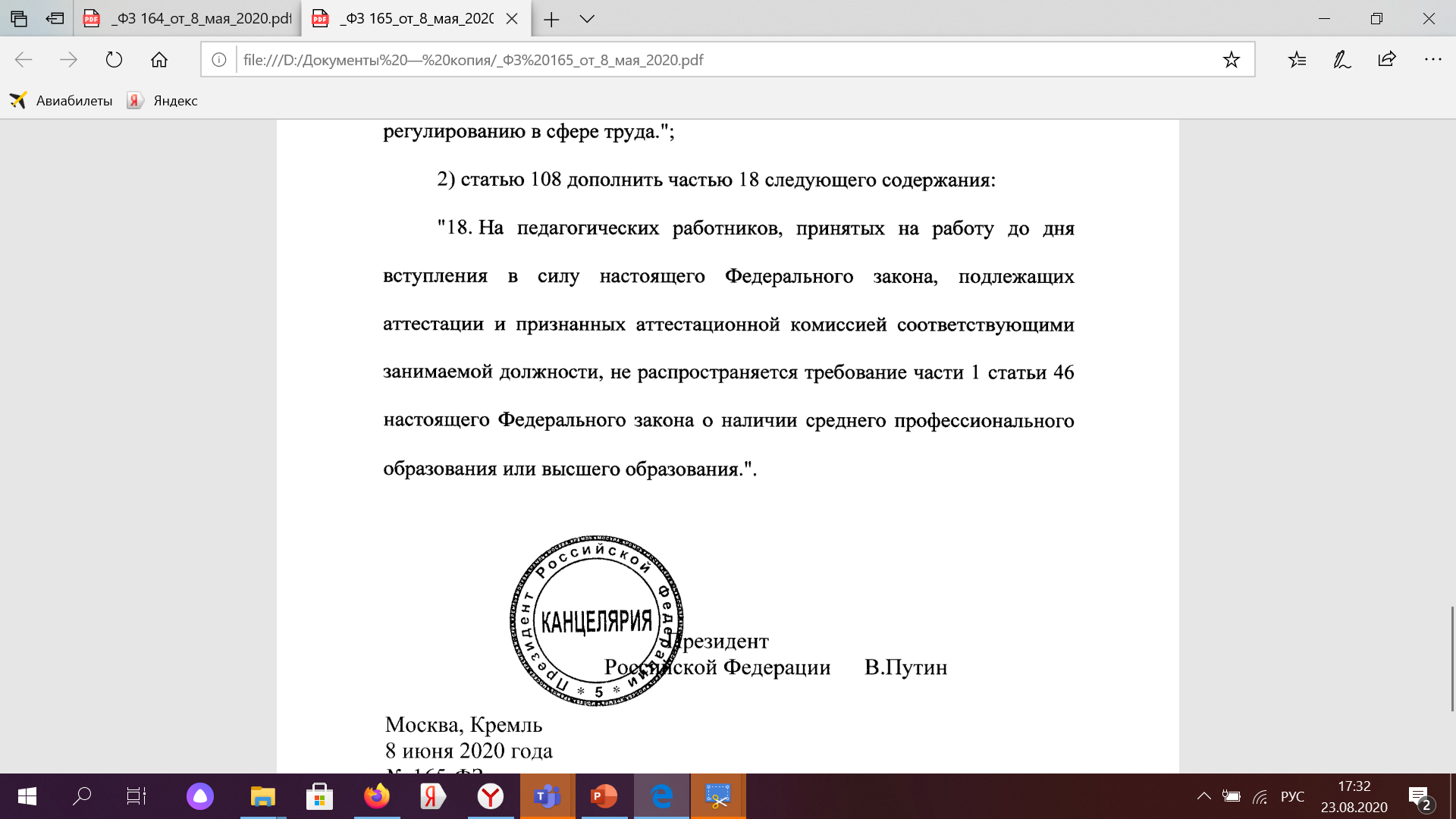 1. Право на занятие педагогической деятельностью имеют лица, имеющие среднее профессиональное или высшее образование и отвечающие квалификационным требованиям, указанным в квалификационных справочниках, и (или) профессиональным стандартам, если иное не установлено настоящим Федеральным законом. Часть 1 статьи 46.
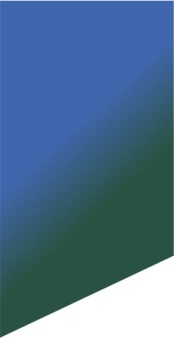 ФЕДЕРАЛЬНЫЙ ЗАКОН «О внесении изменений в Трудовой кодекс Российской Федерации в части регулирования дистанционной и удаленной работы»
проект
«Статья 312.1. Основные понятия, используемые в настоящей главе 
Дистанционной (удаленной) работой является выполнение определенной трудовым договором трудовой функции вне места нахождения работодателя, его филиала, представительства, иного обособленного структурного подразделения (включая расположенные в другой местности), вне стационарного рабочего места, территории или объекта, прямо или косвенно находящихся под контролем работодателя, при условии использования для выполнения данной трудовой функции и для осуществления взаимодействия между работодателем и работником по вопросам, связанным с ее выполнением, информационно-телекоммуникационных сетей общего пользования, в том числе сети «Интернет».
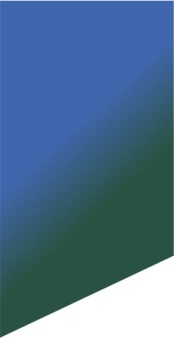 Разновидности дистанционной работы
Временной дистанционной (удаленной) работой является режим работы, предусматривающий временное выполнение трудовой функции работника, работающего на основании трудового договора, вне стационарного рабочего места, находящегося под контролем работодателя. 
Комбинированной дистанционной (удаленной) работой является режим работы, включающий работу на стационарном рабочем месте и 
дистанционную (удаленную) работу.
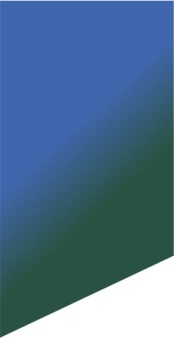 Статья 312.4. 

«Работник и работодатель устанавливают порядок взаимодействия, предусматривающий конкретное время выполнения дистанционным работником трудовой функции в пределах рабочего времени, установленного трудовым договором о дистанционной работе. Порядок взаимодействия устанавливается локальным нормативным актом, принятым с учетом мнения выборного органа первичной профсоюзной организации, трудовым договором о дистанционной работе.
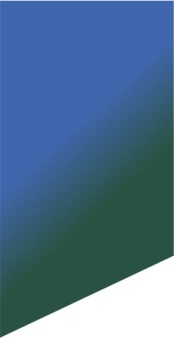 «Статья 312.6. Временная дистанционная (удаленная) работа 
Основаниями для установления режима временной дистанционной (удаленной) работы могут являться соглашение сторон, производственная необходимость, катастрофа природного или техногенного характера, производственная авария, несчастный случай на производстве, пожар, наводнение, землетрясение, эпидемия, эпизоотия и любые исключительные случаи, ставящие под угрозу жизнь или нормальные жизненные условия всего населения или его части.
 
Заработная плата при временной дистанционной (удаленной) работе выплачивается в полном размере при сохранении объема работы, обусловленной трудовым договором.
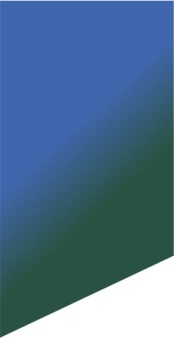 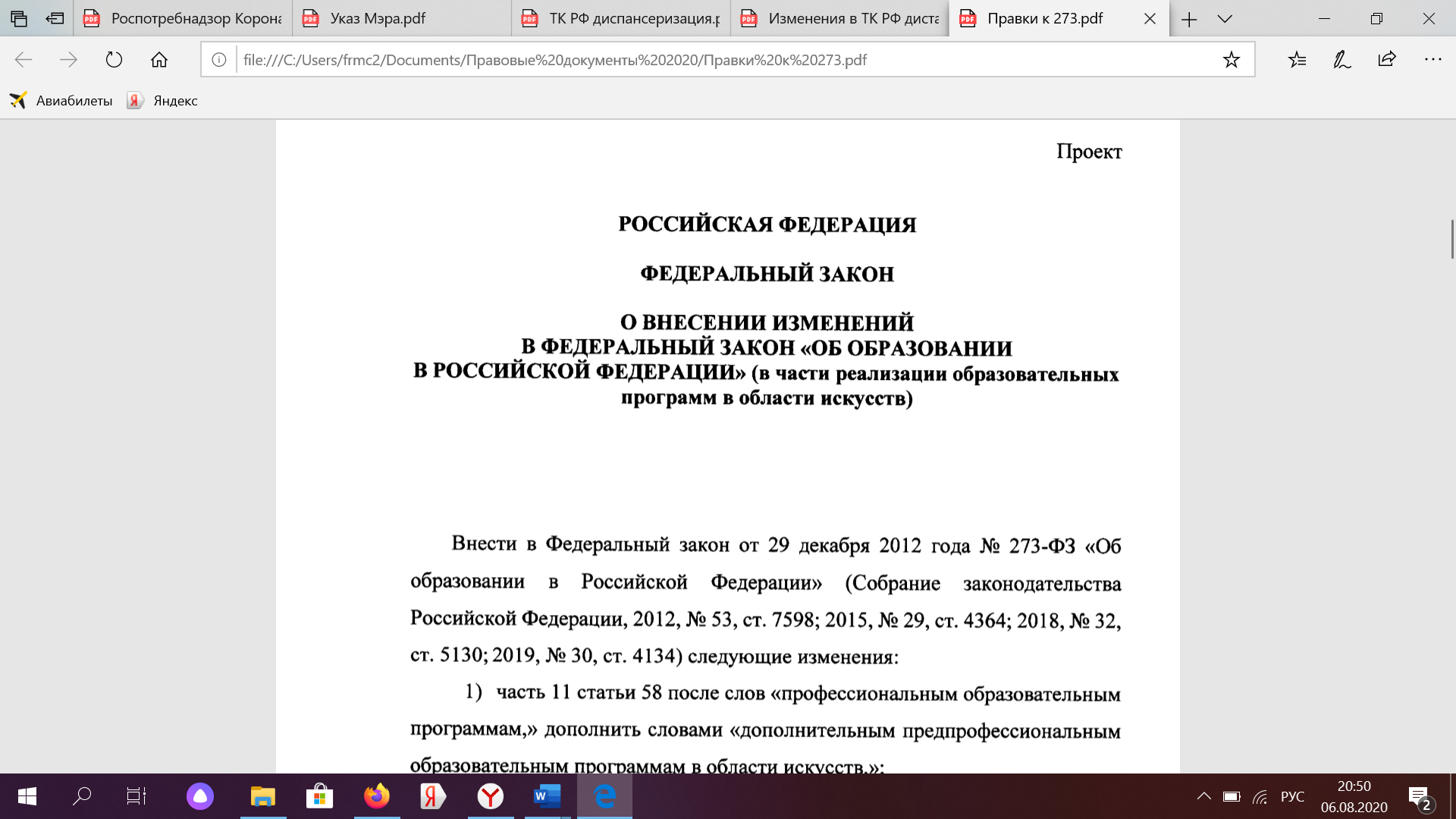 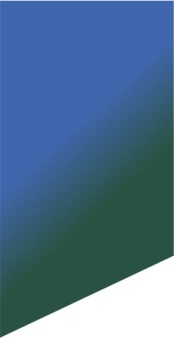 Статья 58 (в действующей редакции)

11. Обучающиеся по основным профессиональным образовательным программам, ………………………………
не ликвидировавшие в установленные сроки академической задолженности, отчисляются из этой организации как не выполнившие обязанностей по добросовестному освоению образовательной программы и выполнению учебного плана.
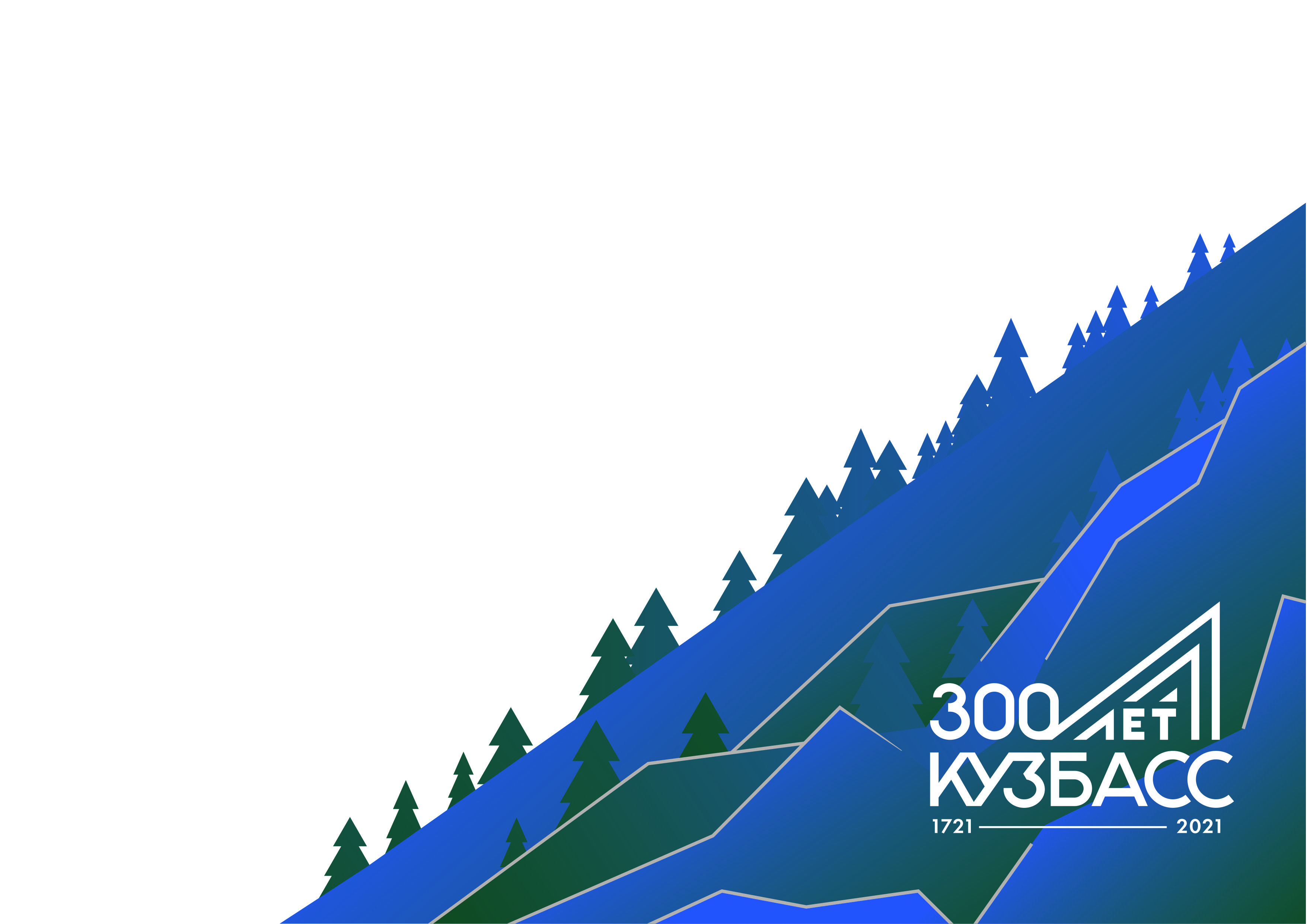 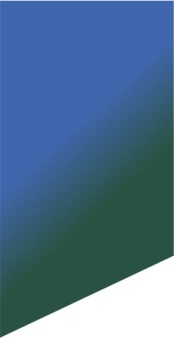 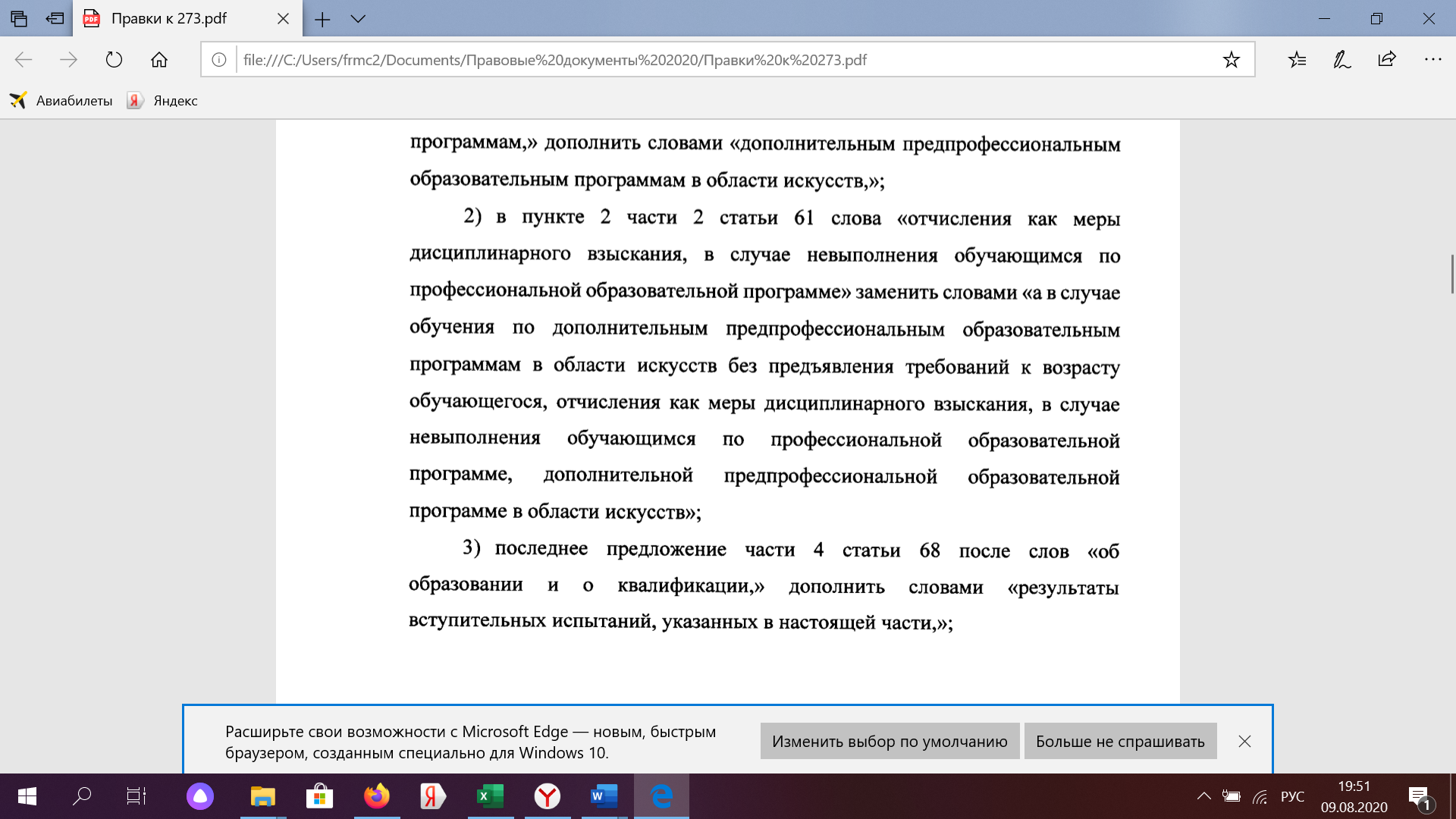 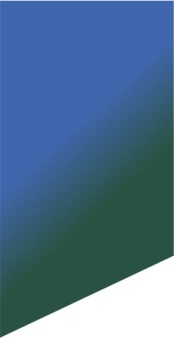 Часть 4 статьи 68
СПО
В случае, если численность поступающих превышает количество мест, финансовое обеспечение которых осуществляется за счет бюджетных ассигнований федерального бюджета, бюджетов субъектов Российской Федерации и местных бюджетов, образовательная организация в соответствии с порядком приема, установленным в соответствии с частью 8 статьи 55 настоящего Федерального закона, учитывает результаты освоения поступающими образовательной программы основного общего или среднего общего образования, указанные в представленных поступающими документах об образовании и (или) документах об образовании и о квалификации, результаты вступительных испытаний, указанных в настоящей части, результаты индивидуальных достижений, сведения о которых поступающий вправе представить при приеме, а также наличие договора о целевом обучении с организациями, указанными в части 1 статьи 71.1 настоящего Федерального закона.
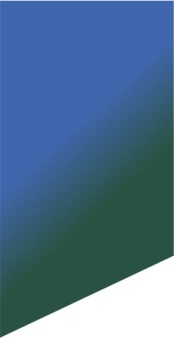 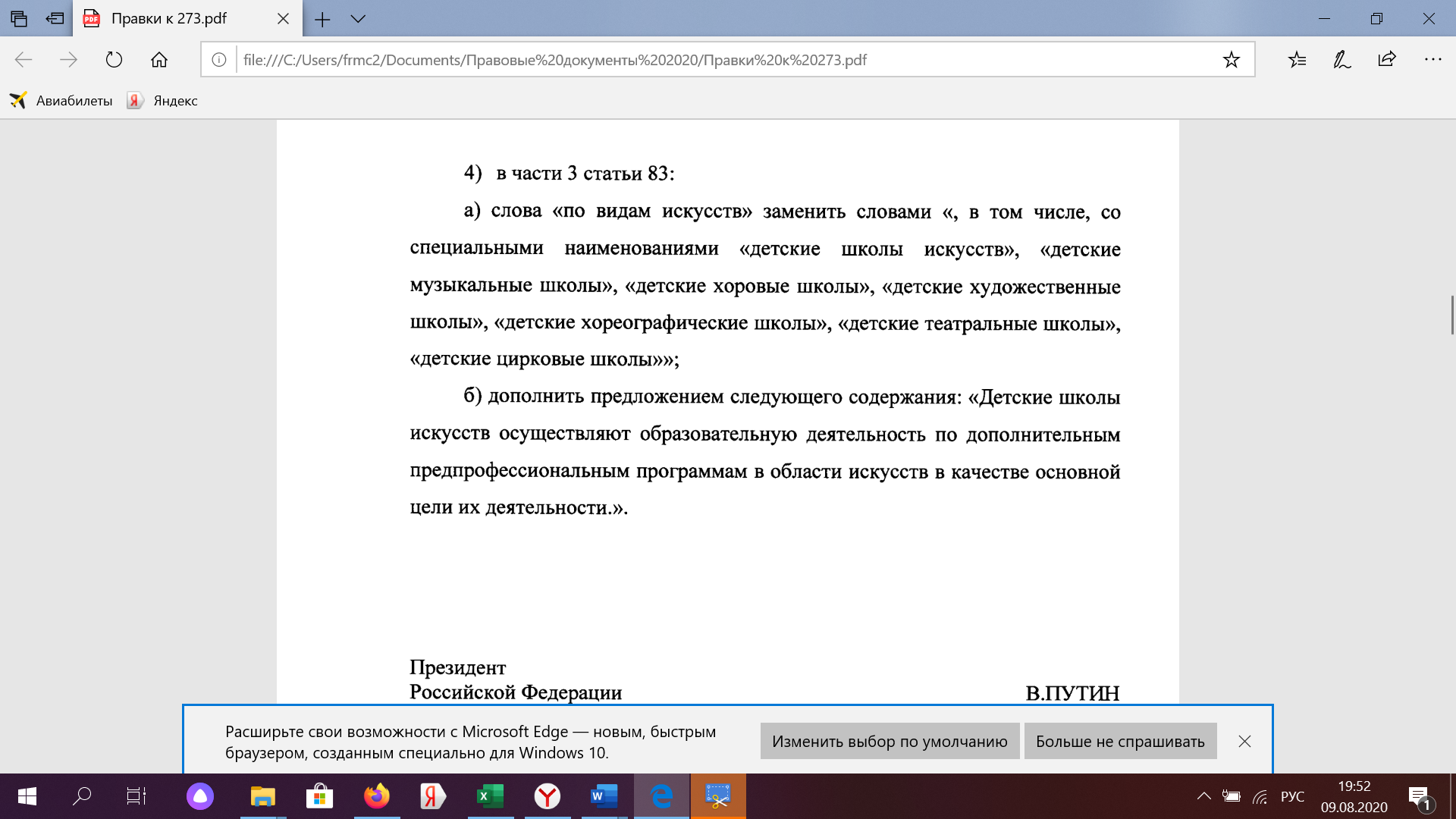 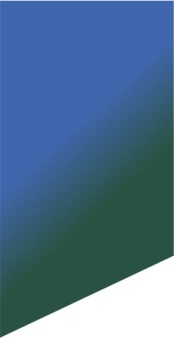 Постановление Главного государственного санитарного врача РФ от 30.06.2020 N 16
"Об утверждении санитарно-эпидемиологических правил СП 3.1/2.4.3598-20 "Санитарно-эпидемиологические требования к устройству, содержанию и организации работы образовательных организаций и других объектов социальной инфраструктуры для детей и молодежи в условиях распространения новой коронавирусной инфекции (COVID-19)« (вместе с "СП 3.1/2.4.3598-20. Санитарно-эпидемиологические правилами")
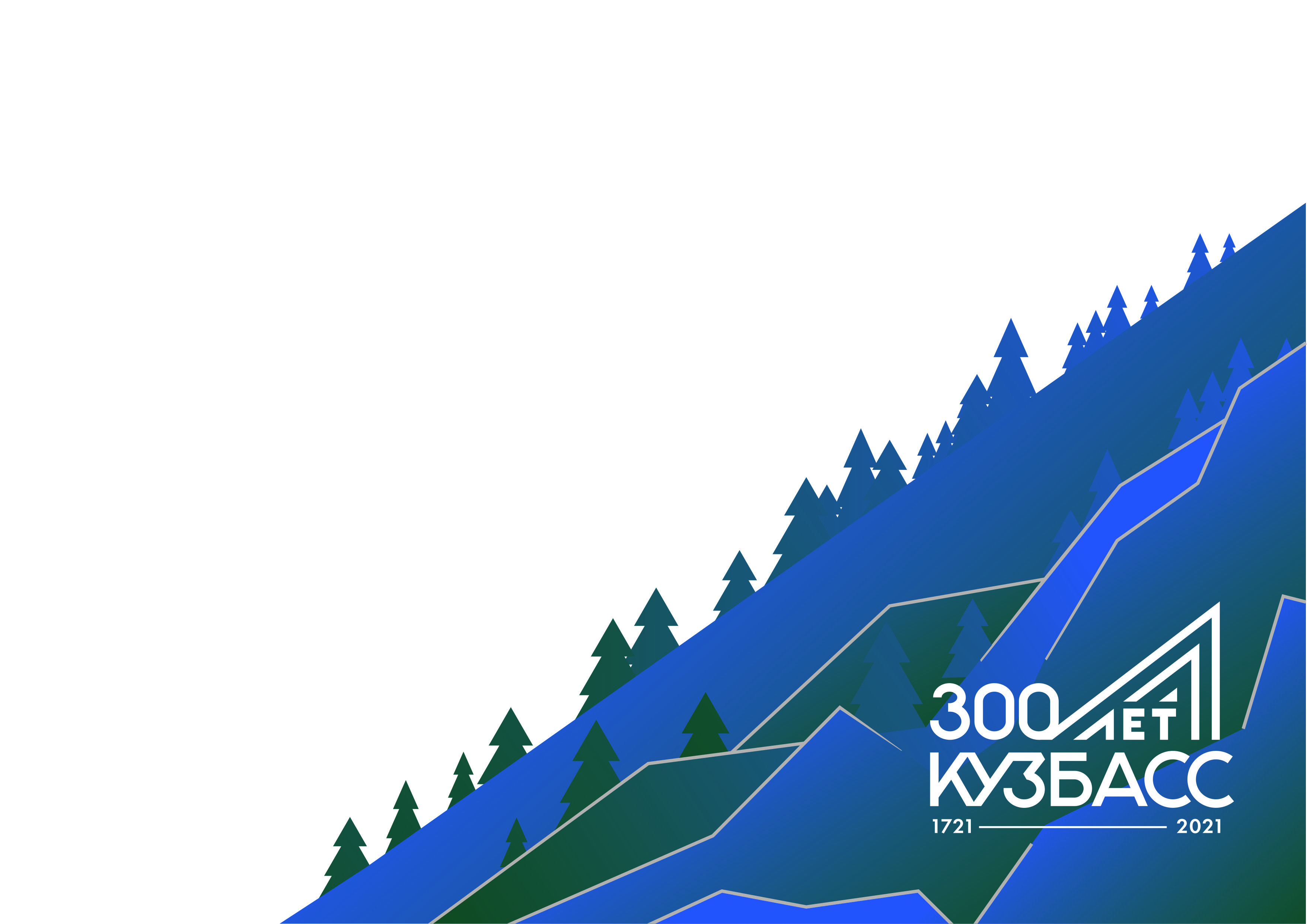 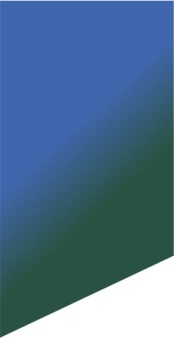 При подготовке ДШИ к новому учебному году, разработке режима пребывания детей, проведения различных мероприятий количеством участников менее 50 человек, организации учебного процесса, проведения текущей и промежуточной аттестации, составления расписания следует учитывать: 
площадь учебных помещений и общую площадь ДШИ, предупреждая скопление людей в определенные временные периоды;
возможность максимально соблюдать дистанцию в полтора метра в учебных и других аудиториях ДШИ;
возможности учащихся в связи с особым режимом организации образовательного процесса в общеобразовательных организациях.
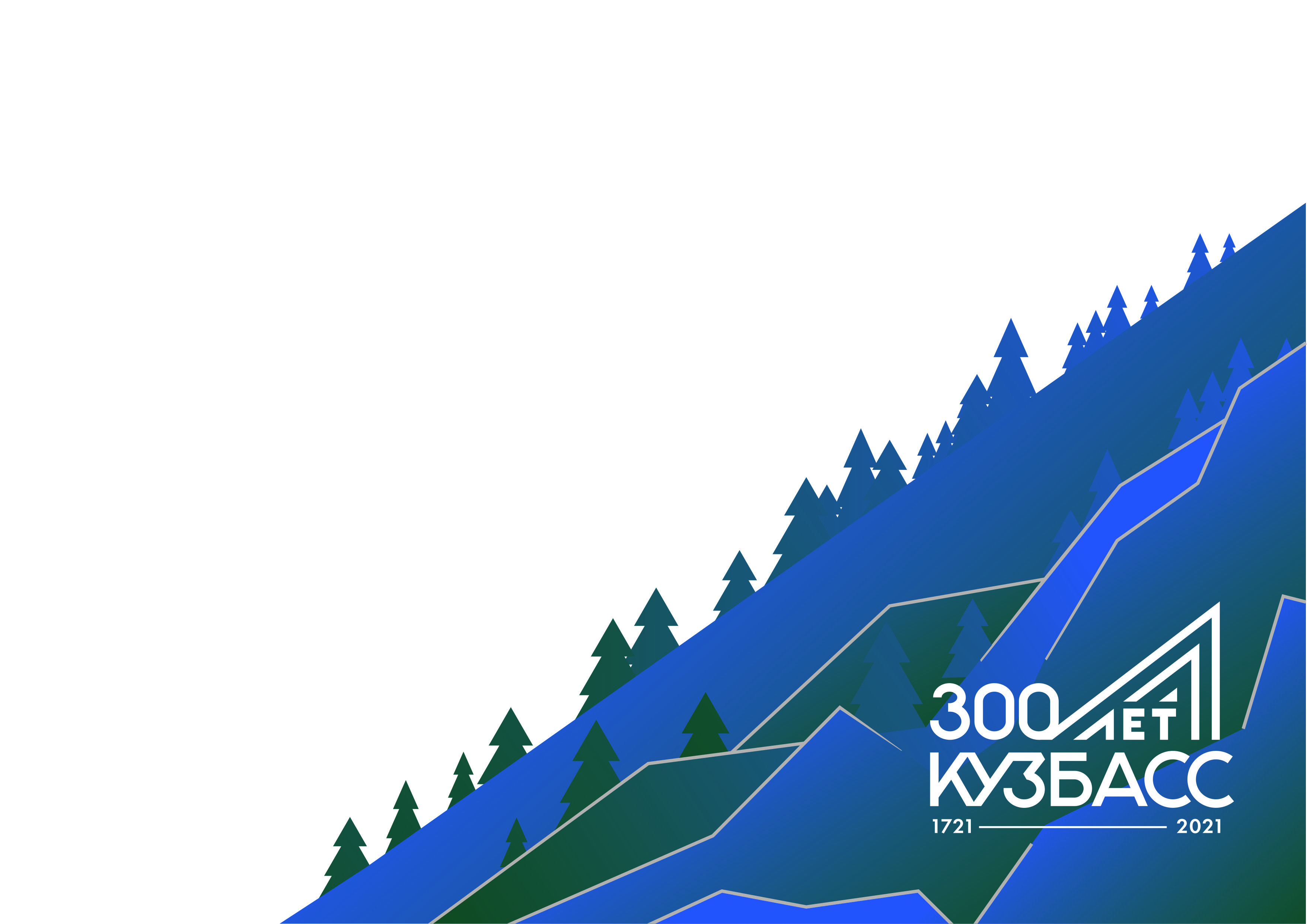 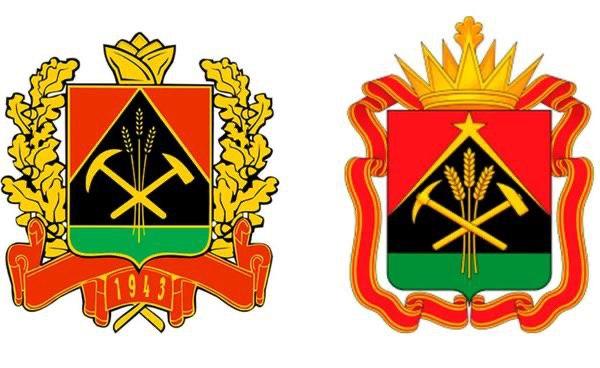 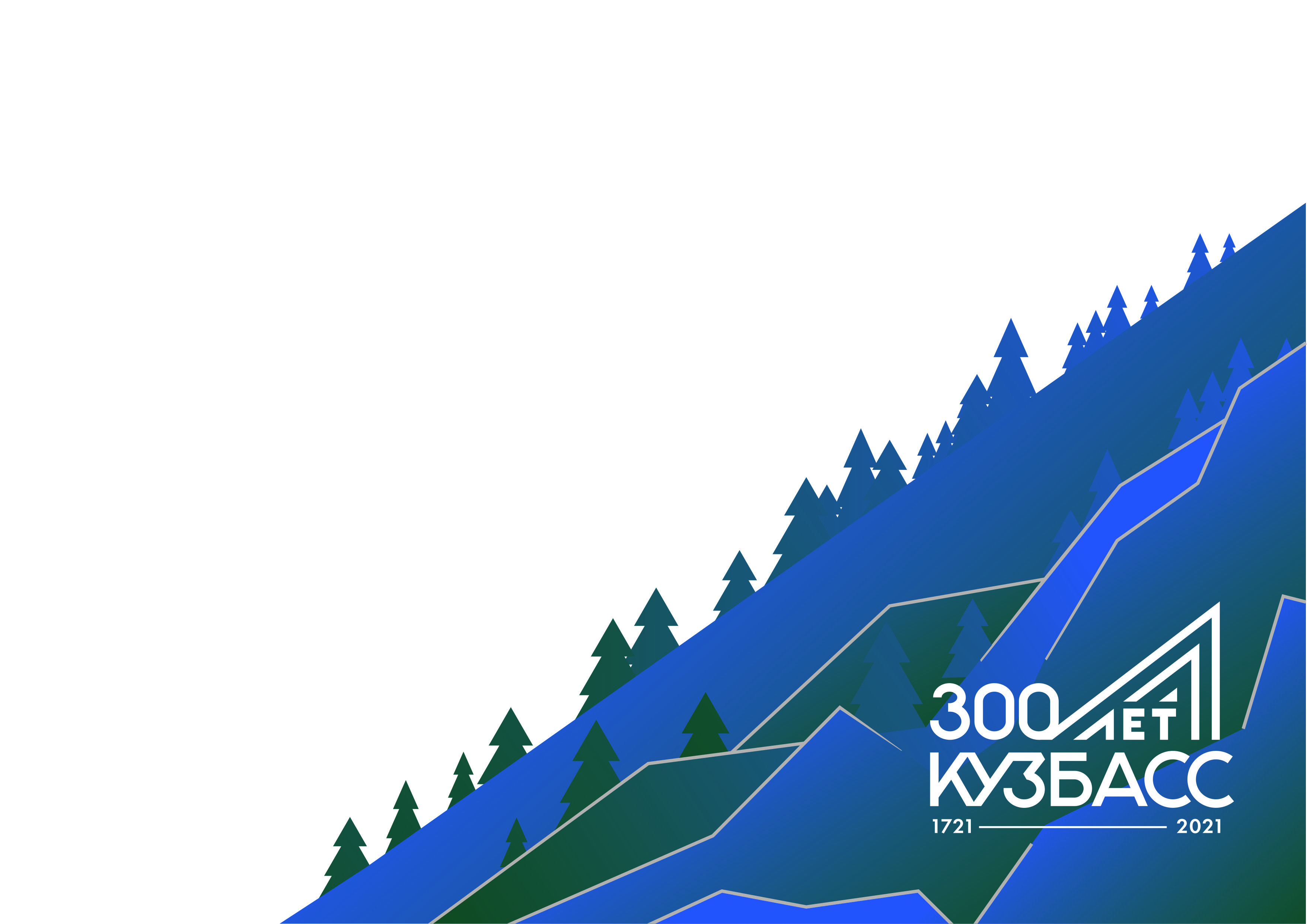 ДШИ 2020: от идеи роста – к технологии реализации

Спасибо за внимание!